In Defense of Political Advocacy:Why Political Speech Is Not Inherently Misleading(And Why the Problem Lies With Us)
1
In Defense of Political Advocacy:Why Political Speech Is Not Inherently Misleading(And Why the Problem Lies With Us)
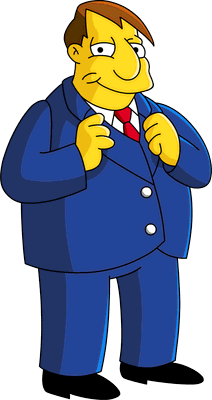 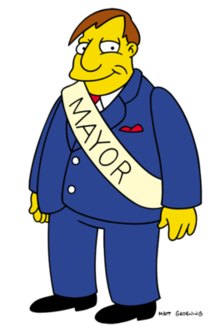 2
Why are we here?
Americans view politicians as untrustworthy and political speech as deceptive. 
Trust in politicians is at a new low.
People are especially skeptical about political promises.
This is despite research that suggests politicians do consistently make a good faith effort to keep their promises.
3
Why are we here?
Leads to the following questions:
Why do we view political statements so skeptically?  
Are we too quick to characterize them as untrustworthy? 
Is there something unique about political speech that warrants this especially critical evaluation?
4
Why are we here?
The approach:
What is political speech?
What is spin?
Why are we especially critical of political speech?
Potential objections
5
Why are we here?
Spoiler alert:
Political speech is advocacy speech.
Political advocacy speech is treated as “spin.”
A form of selective true communication.
The statement is selective and driven by the speaker’s self-interested desire to affect audience’s belief. (Advocacy speech.)
There is a gap between the speaker’s sincere belief and her statement. (We view it as disingenuous and manipulative.)
Politics is a unique epistemic environment.
We form ideological biases as part of our personal identity that affect our evaluation of political speech as spin.
6
What is political speech?
Defining political speech:
Speech is political “if it is uttered by, or in the name of, a politician (either as a candidate for office or in his/her role as a government official) in a political context.” (Mathiesen and Fallis 2016, 36)

This emphasizes:
The speaker’s identity.
The speaker’s role.
The context.
7
What is political speech?
Defining political speech:
Speech is political if it is uttered by or in the name of a government official, in his or her role as a politician or candidate for political office.

This emphasizes:
The speaker’s identity.
The speaker’s role.
8
What is political speech?
The identity and role of a politician:
What do we mean to when we refer to a politician?
Not just any kind of government official.
Someone with authority.
Elected officials.
But also non-elected political appointees.
Something more fundamental: a representational responsibility.
Identity: A politician is a government official who has the duty to act on behalf of, and in the interests of, other people.
Role: The role of a politician is to act in a representational capacity.
9
What is political speech?
The role of a politician:
What is the nature of that role?
To act on others’ behalf and in furtherance of their interests.
It is the constituents’ interests – not the politician’s – that matters.
The politician has a duty to promote constituents’ interests.
What is the function of that role?
To promote constituents’ interests by advocating for policies – by making statements intended to persuade others that those policies have merit.
Putting this all together: political speech is advocacy speech.
10
What is political speech?
What is advocacy speech?
Consider legal advocacy:
Professional and ethical duty to promote a client’s interests.
“As advocate, a lawyer zealously asserts the client’s position under the rules of the adversary system.” (ABA Model Rules of Professional Conduct, Preamble 2016)
Consists of making claims and arguments on interpretations of law and fact most favorable to their clients under the circumstances. 
Cannot make a claim or argument “unless there is a basis in law and fact for doing so that is not frivolous, which includes a good faith argument for an extension, modification or reversal of existing law.” (MRPC R. 3.1)
11
What is political speech?
What is advocacy speech?
Consider legal advocacy:
Example: criminal prosecution, with three witnesses:
Witness 1 says he saw the ∆ rob the liquor store.
Witness 2 says he did not see the robbery, but saw the ∆ leave the store.
Witness 3 says he was with the ∆ all day and they never left home.
If all accounts are plausible, the lawyer will argue that the jury should believe the account of Witness 3. (In fact, arguing they should believe Witness 1 would likely be malpractice.)
Guiding concern is not lawyer’s belief about what actually happened, but about what will best promote her clients’ interests.
12
What is political speech?
What is advocacy speech?
Consider legal advocacy:
Think of it from the client’s point of view. 
A lawyer also has a duty to promote her client’s interests even when she disagrees with them.
Model Rules recognize that representation, “does not constitute an endorsement of the client's political, economic, social or moral views or activities. (MRPC R. 1.2)
13
What is political speech?
What is advocacy speech?
Consider legal advocacy:
The point: A lawyer can make longshot arguments – and may have a duty to do so. (Also, weak arguments do not imply an intent to deceive.)
Of course, they can be deceptive if the lawyer knowingly offers an interpretation that is unreasonable or grounded in an incorrect interpretation of law or fact. But as long as they are raised in good faith, lawyer is fulfilling her duty.
Judge Kimba Wood to Michael Cohen’s lawyers: “It’s not that you’re not good people. It’s that you’ve misstated the law.”
14
What is political speech?
What is advocacy speech?
Consider political advocacy:
A politician also has a duty to persuade others.
She does this by making claims or arguments that are based on an interpretation of the facts.
Facts are often susceptible to different interpretations.
The choice of which interpretation to use is guided by what the politician thinks is in the best interests of her constituents.
15
What is political speech?
What is advocacy speech?
Consider political advocacy:
Advocacy speech involves a selection process.
But most speech involves a process of selection – selecting what to say and how to say it.
“What did you do on your vacation?” 
“How are you?”
“How is that term paper coming along?”
16
What is political speech?
What is advocacy speech?
Consider political advocacy:
Example: A politician who wants to renew a government program. 
She thinks it is in the best interests of her constituents, but it has only been operating for a year, and the politician has some lingering doubts about it’s effectiveness. Then she is made aware of three reports:
Report A: partially related to the program, suggests program is a success.
Report B: more related to the program, suggests there may be modest benefits, but more long-term data is needed.
Report C: directly related to the program, concludes it is impossible to asses program without more data, but there are other programs in different states that have not been successful.
17
What is political speech?
What is advocacy speech?
Consider political advocacy:
Example: A politician who wants to renew a government program.
She has a choice of how to promote the program. She can:
Mention all three reports, then argue why Report A is the most credible and why Report C does not undercut it.
Mention Report A and not mention the others.
Mention there are data to suggest the program has been effective.
Point: there is often a selection process involved.
All of these are true.
All of these are arguably not even misleading.
18
What is political speech?
What is advocacy speech?
Consider political advocacy:
Also, like a lawyer, a politician may advocate for a policy or position that she personally does not agree with if but finds is in the best interests of her constituents or what they want.
Example: Tim Kaine (D-VA) who is Catholic and pro-life but consistently votes to protect abortion access.
Putting this all together for political advocacy speech: 
Political advocacy speech is not inherently misleading.
Politicians have a duty to engage in this advocacy speech.
19
Spin and advocacy
What is spin?
Political speech is criticized as being “spin.”
Spinning is “when a person telling a story emphasizes certain facts and links them together in ways that play to his advantage, while, at the same time, downplaying or ignoring inconvenient facts.” (Mearsheimer 2011, 16)
Spin consists of “half-truths,” which are “statements or sets of statements that selectively emphasize facts that tend to support a particular interpretation or assessment of an issue and selectively ignore or minimize other relevant facts that tend to support contrary assessments.” (Carson 2010, 57-58)
Spinning is different from lying.
20
Spin and advocacy
What is spin?
Neil Manson, “Making Sense of Spin” (2012).
Spin is a form of selective truthful communication.
A person can spin in two ways:
Aspect selection (choosing what to say).
Lexical selection (choosing how to say it).
21
Spin and advocacy
What is spin?
Neil Manson, “Making Sense of Spin” (2012).
Spin has two distinguishing characteristics:
The speaker’s aspect selection is primarily governed by the aim of bringing about promotional perlocutionary effects (i.e., intending to achieve her interests through speech acts); and 
There is a gap between the speaker’s first-order sincere interpretation and the speaker’s constructed interpretation. (Manson 2014, 204)
22
Spin and advocacy
What is spin?
Neil Manson, “Making Sense of Spin” (2012).
Spin has two distinguishing characteristics:
The speaker’s aspect selection is primarily governed by the aim of bringing about promotional perlocutionary effects (i.e., intending to achieve her interests through speech acts); and 
This is about advocacy.
There is a gap between the speaker’s first-order sincere interpretation and the speaker’s constructed interpretation. (Manson 2014, 204)
This is about insincerity.
23
Spin and advocacy
What is spin?
But not all political advocacy is labeled spin.
Touting a policy’s successes while omitting one obscure criticism could technically qualify as spin, but does not seem like it.
Touting a policy’s one minor achievement while omitting the many verified failures would more likely qualify as spin.
So what exactly is it that bothers us about spin?
It is not really that the statements are less accurate.
It is that we view the speakers as being disingenuous, manipulative, and self-interested.
24
Why do we view political speech as misleading?
Social-political bias
Politics is a unique epistemic environment.
Politics effects everyone – everyone has a stake in the process and the outcome.
People identify with political values, ideologies, and causes.
Party affiliation or association with political values or ideology becomes a reflection of personal identity.
Recent study found that people tend to remain a member of the political party they joined when they first registered to vote. This is consistent with people forming, and the continuing to conform to, a specific social-political identity. (Fisman and Newell 2010)
25
Why do we view political speech as misleading?
Social-political bias
Politics is a unique epistemic environment.
This guides the way people evaluate political speech.
People are predisposed to oppose things they perceive as a threat to their personal identity.
This is not the case (at least not to the same extent) with other types of advocacy.
26
Why do we view political speech as misleading?
Social-political bias
Why would this affect the way we evaluate political speech? 
This is where concepts of political advocacy and spin come into the picture.
We find it especially difficult to put ourselves in the position of someone with sincerely-held beliefs that our contrary to ours.
We may be predisposed to doubt that anyone could hold those opposing views sincerely.
27
Why do we view political speech as misleading?
Social-political bias
Why would this affect the way we evaluate political speech? 
This is where concepts of political advocacy and spin come into the picture
Thought process may be: “That person can’t possibly believe what they’re saying.” (Think of flat Earthers.)
This is driven by our personal identity as much as our own critical evaluation.
28
Why do we view political speech as misleading?
Social-political bias
This may make us prone to see a gap between a speaker’s statement and their sincere beliefs (we assume their beliefs are not sincere).
It is not that we see a gap between what a politician says and what they sincerely believe – 
It is that we see a gap between what a politician says and what we sincerely believe.
We may see a sincerity gap where one may not exist.
29
Why do we view political speech as misleading?
Social-political bias
Also, people tend to see this sincerity gap much more among politicians who are on the opposite end of the political spectrum from themselves (and who make statements that threaten their personal identity).
This suggests why we may be more likely to see spin in political speech than in other forms of speech or advocacy.
30
Why do we view political speech as misleading?
Social-political bias
But this also means that people are more likely to support political speech that aligns with their values (and be less likely to see it as spin) – so doesn’t this even out?
No one is immune: every politician who makes political statements will face some group of people who are predisposed to think they are spinning.
Example: A politician who touts only positive achievements of a policy without mentioning one obscure criticism. (Supporters of the policy will not see it as spin, but those who oppose the policy will find the obscure criticism much more relevant and be more likely to see it as spin.)
31
Why do we view political speech as misleading?
Social-political bias
As a result, virtually every politician will be faced with the charge of spinning. 
Because all politicians will suffer this charge of spinning, it will contribute to the general attitude that all politicians spin.
32
Why do we view political speech as misleading?
Politicians’ unique role
Another reason people view political speech more critically is a failure to recognize politicians’ role as advocates.
With politicians, distinction between the advocate and the advocacy becomes blurred (unlike other kinds of advocates).
Rather than treating politicians like lawyers who take a side and advocate for someone else’s interests in a competitive system, we hold them to standards that apply to impartial judges.
“Oh, they’re just doing their job,” is something more likely to be said in response to a lawyer or marketing executive than to a politician.
33
Potential objections
This excuses politicians by shifting the burden of determining whether a statement is misleading to the audience.
Checking ones biases does require more effort by audience.
But if unconscious bias works this way, we inappropriately characterize too many political statements as spin.
If part of the problem lies with us, this may be where part of the solution lies as well.
34
Potential objections
This excuses politicians by claiming that they have a duty to spin and make misleading statements.
This is an accurate characterization of the argument – that politicians duty to advocate extends to spinning.
But the problem – the reason this sounds unacceptable – is because of the negative connotation of “spin.”
“Spin” need not be misleading, and can be simply advocacy.
This is the unobjectionable kind of spin that politicians may employ in fulfilling their duty – truthful argument and advocacy.
35
Potential objections
What about seriously misleading and deceptive spin?
This is always impermissible, and nothing changes the way we view these kinds of statements. 
The point here is that there is a grey area involving advocacy speech that is inappropriately characterized as spin, and deemed misleading when it is not.
36
The takeaway
We have a tendency to view political speech as spin, but there may be reasons why we are too eager to do so.
Our social-political biases may cause us to see a sincerity gap between a politician’s statement and what we deem to be their beliefs, when no gap really exists.
We also fail to recognize that politicians have a role as advocates, which imposes a duty to advocate for positions, not simply act as disinterested judges.
We may have our own duty to remain more conscious of these things when we evaluate political speech.
37
END.
38